Curso:	        Técnico Integrado em Informática Disciplina : Fundamentos de Lógica e Algoritmo
Revisão do Segundo Bimestre
Profª. Katiuscia Lopes dos Santos
Objetivo
Ao final desta aula, você será capaz de:
Relembrar e assimilar todo conteúdo dado no Segundo Bimestre.
2
Introdução
RELEMBRANDO AS AULAS ANTERIORES

Introdução a Algoritmo
Formas de Representação de Algoritmo
Tipo de Dados
Algoritmos
Para resolver um problema em um computador, de modo semelhante ao que fazemos para resolver um problema do nosso cotidiano, devemos encontrar uma maneira de descrever esse problema de uma forma clara e precisa, através de uma sequência de passos a serem seguidos até que se atinja a solução procurada (CRUZ; KNOPMAN, 2001).
Vimos que essa estruturação deve seguir uma determinada lógica para se atingir um objetivo. A lógica aplicada à programação de computadores, dessa forma, também deve buscar a melhor sequência de ações para se resolver um problema. A essa sequência de ações damos o nome de algoritmo.
Algoritmo
Um algoritmo é um conjunto finito de regras que fornece uma sequência de operações para resolver um problema específico. É algo como uma receita, ou uma rotina.
Algoritmo
Observando a receita de bolo, podemos contemplar as cinco características que são inerentes aos algoritmos (CRUZ; KNOPMAN, 2001):
Finitude – um algoritmo sempre deve terminar após um número finito de passos. Veja que o algoritmo do nosso exemplo encerra no momento em que o bolo está pronto para ser saboreado.
Definição – cada passo do algoritmo deve ser bem definido e sem ambiguidades, ou seja, não deve dar margem para uma interpretação dupla.
Entradas – um algoritmo deve ter zero ou mais entradas, que são as informações que devem ser fornecidas antes do algoritmo ser iniciado (no caso da receita de bolo, as entradas são os ingredientes, ou seja, o açúcar, os ovos, etc.).
Algoritmo
Saídas – um algoritmo deve ter uma ou mais saídas. O número de saídas tem uma relação específica com as entradas. Mais uma vez, observando a nossa receita, vemos que os ingredientes (entradas) são misturados dentro da sequência de passos, gerando uma única saída (o bolo).
Efetividade – todo algoritmo deve ser descrito por operações básicas e possíveis de ser realizadas de forma precisa, dentro de um determinado tempo, por qualquer pessoa. Por exemplo, se na receita víssemos uma instrução do tipo "coloque açúcar à vontade", isso impossibilitaria a sua execução de uma forma precisa.
Algoritmo
É importante lembrar, no entanto, que podem existir várias maneiras de solucionar um problema. O importante é chegar à solução. Melhor ainda, se essa solução for atingida de forma eficiente e eficaz.
Descrição narrativa
A descrição narrativa é a forma de representação de algoritmos que utilizamos na nossa primeira aula. Nessa forma de representação, analisamos o enunciado do problema e, simplesmente, descrevemos a sequência de passos em nossa língua nativa (em nosso caso, o português). 
A vantagem de se utilizar esse procedimento é que não precisamos aprender nenhum conceito novo, pois já temos domínio sobre a nossa língua nativa. 
A desvantagem é que a língua natural pode ser interpretada de diferentes maneiras. Em comparação com uma linguagem de programação, a linguagem natural é abstrata, imprecisa e pouco confiável. Isso poderia trazer problemas na hora de transcrever o algoritmo para o programa (em uma linguagem de programação).
Descrição narrativa
RECEITA DE BOLO COMUM DE OVOS
INÍCIO
	Passo 1: Receber os ingredientesIngredientes:
2 xícaras de açúcar;
3 ovos;
250g de margarina;
3 xícaras de farinha de trigo; 
1 e ½ colher de fermento;
1 xícara de leite.
	
	Modo de preparo:Passo 2: Aqueça o forno a 180 graus;Passo 3: Bata as claras em neve e reserve;Passo 4: Em uma travessa, bata o açúcar, a manteiga e as gemas;Passo 5: Misture a farinha e o leite;Passo 6: Bata bem, até ficar bem homogêneo;Passo 7: Com a ajuda de uma colher, acrescente o fermento;






Passo 8: Por último, adicione as claras em neve e mexa cuidadosamente;Passo 9: Coloque em uma forma untada com manteiga e farinha de trigo e leve ao forno médio para assar por aproximadamente 35 minutos ou até que, ao espetar um palito, esse saia seco;Passo 10: Após assado, desligue o forno e deixe o bolo esfriar;Passo 11: Desenforme e saboreie.
É fato que a receita contém passos simples de entender, por ser escrita em nossa linguagem natural.Agora, vamos reler o passo 9 da receita:Passo 9: Coloque em uma forma untada com manteiga e farinha de trigo e leve ao forno médio para assar por aproximadamente 35 minutos ou até que, ao espetar um palito, esse saia seco;A informação em negrito é imprecisa e pode ser interpretada de diferentes formas por diferentes pessoas. Ou seja, "aproximadamente 35 minutos" pode ser um pouco menos que 35 minutos pra uma pessoa e um pouco mais que 35 minutos pra outra pessoa executando a mesma receita. Além disso, não fica clara a quantidade de manteiga e farinha de trigo que deve ser aplicada na forma.
Fluxograma
A principal vantagem de se utilizar fluxogramas para construir algoritmos é que é mais fácil entender um conteúdo descrito de forma gráfica do que um descrito textualmente. Além disso, os fluxogramas obedecem a um padrão mundial quanto à simbologia.
Já as desvantagens são as seguintes: os dados podem não ser suficientemente detalhados, dificultando, assim, a transcrição do algoritmo para o programa a ser desenvolvido; é necessário aprender a simbologia dos fluxogramas; e, para algoritmos mais extensos, a construção do fluxograma pode se tornar mais complicada.
Fluxograma
Vamos escrever o exemplo do cálculo da média da aula anterior sob a forma de fluxograma:ALGORITMO PARA CALCULAR A MÉDIA ARITMÉTICA DE UM ALUNO
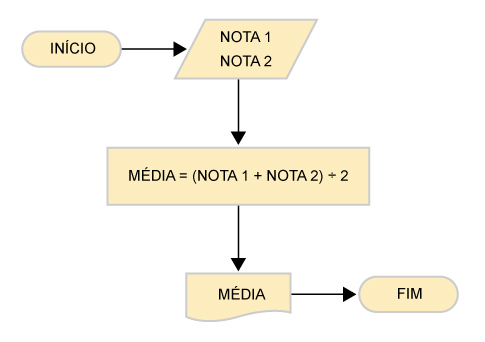 Fluxograma
As entradas para a execução do algoritmo são a primeira e a segunda nota (veja que as notas 1 e 2 estão no símbolo de fluxograma correspondente à entrada de dados). O cálculo da média é efetuado no símbolo seguinte, referente ao processamento, ou seja, os cálculos. O símbolo de saída de dados do fluxograma exibe o resultado esperado, que foi calculado na execução anterior (a média do aluno). Os símbolos de Início e Fim são os delimitadores da execução do algoritmo.
Pseudocódigo (ou portugol)
Se você for pesquisar em outras fontes, verá que além desses termos (pseudocódigo ou portugol), podemos nos referir a essa forma de representação de outras maneiras, como: português estruturado, linguagem estruturada ou pseudolinguagem.
O pseudocódigo obedece a regras predefinidas de estrutura para descrever um algoritmo. Vimos que a descrição narrativa pode ser interpretada de diversas maneiras. Isso pode gerar ambiguidades. Já o fluxograma tem maior precisão, mas é pouco descritivo, o que pode torná-lo insuficiente, além de complicar-se, conforme o crescimento do algoritmo.
Pseudocódigo (ou portugol)
Observação: Vamos utilizar, em nossos exemplos, a notação utilizada na ferramenta VisuAlg.
	algoritmo "Média" //aqui, definimos o nome do algoritmo.
	var//início das declarações das variáveis.nota1 : real//aqui, é definida a entrada da primeira nota do aluno.nota2 : real// aqui, é definida a entrada da segunda nota do aluno.media : real//declaração da variável em que será armazenado o resultado do cálculo da média.
	Inicio //início do bloco de execução (local onde instruímos o computador a executar os comandos).
	escreva ("Digite o valor da primeira nota: ") //o programa exibe na tela o texto entre aspas.leia (nota1) // o programa lê o que o usuário escreveu: a primeira notaescreva ("Digite o valor da segunda nota: ") //o programa exibe na tela o texto entre aspas.leia (nota2) // o programa lê o que o usuário escreveu: a segunda notamedia <- (nota1 + nota2)/2 //é realizado o cálculo da média.escreva ("A média do aluno é: ", media) //o valor encontrado é exibido na tel.fimalgoritmo //fim do algoritmo.
Pseudocódigo (ou portugol)
Vamos chamar as instruções que estão entre as palavras início e fimalgoritmo de bloco de execução do algoritmo. Veja que o bloco de execução não está posicionado no mesmo alinhamento das palavras início e fimalgoritmo. Chamamos esse recuo de identação.
A identação não é obrigatória, mas é uma prática recomendada, que torna o código mais legível, pois facilita a visualização da delimitação dos blocos de execução de qualquer algoritmo.Nesse algoritmo, só há um bloco de execução entre o início e o fim. Por isso, talvez você só compreenda a importância da identação, quando começar a construir algoritmos mais complexos com diversos blocos de execução entre o início e o fim.
As palavras em negrito, no código do algoritmo, são as palavras reservadas da linguagem. Palavras reservadas são os comandos fornecidos pelas linguagens de programação que permitem a expressão dos algoritmos. Alguns exemplos de palavras reservadas são comandos de escrita ou leitura de dados e a declaração de variáveis (que é a definição dos dados de entrada), entre outras coisas.
Leia os comentários (o texto verde, em itálico), que explicam o que é executado em cada linha do algoritmo.
Armazenamento de dados na memória
Na execução de um algoritmo ou de um programa, para receber dados de entrada, processar as instruções e fornecer os dados de saída, é necessário que o computador armazene esses dados e instruções em sua memória, a fim de poder acessá-los posteriormente.
Definição e utilização de variáveis
Agora você já sabe que os dados utilizados nos algoritmos são armazenados na memória do computador para serem posteriormente acessados.
Mas de que forma conseguimos acessar esses dados?
Para acessá-los, precisamos descobrir em que posição na memória do computador eles estão armazenados. O conceito de variável foi criado para facilitar essa busca.
O endereço ao qual nos referimos, em algoritmos, corresponde a uma posição na memória do computador. A essa posição na memória do computador damos o nome de variável. 
Uma variável é uma posição na memória do computador, que é reservada para armazenar os dados que o algoritmo vai manipular.
Uma variável precisa ter um nome (ou identificador), um tipo de dado associado a ela (tipo da variável) e a informação que ela armazena. O identificador serve para diferenciar a variável das demais, por isso deve ser único para cada variável.
Declaração de Variáveis
O processo de criação de uma variável é chamado de declaração da variável. As variáveis devem ser declaradas no algoritmo antes de serem utilizadas, pois a declaração das variáveis permite que seja reservado um espaço na memória para o dado que vai ser armazenado e utilizado.
Uma variável pode assumir valores diferentes, mas só pode armazenar um valor a cada instante. Além disso, o seu conteúdo pode mudar ao longo do tempo na execução do algoritmo.
Regras básicas para a definição dos nomes (identificadores) das variáveis
Existem algumas regras básicas para a definição dos nomes (identificadores) das variáveis. Vamos conhecê-las.
1. Podem-se utilizar números e letras maiúsculas ou minúsculas.2. Não se deve utilizar caracteres especiais, à exceção do caractere sublinhado, ou underline ( _ ).3. O primeiro caractere deve ser sempre letra ou sublinhado, mas nunca um número.4. Não deve utilizar acentos gráficos, til ou cedilha.5. Além dos símbolos, não é permitido espaço em branco.6. Não se devem utilizar as palavras reservadas da linguagem
Observações
Obs.: 1: É importante que, ao identificar uma variável, você utilize palavras ou termos significativos. Por exemplo, para armazenar o valor do salário do mês janeiro, use salário_janeiro; para armazenar um número de telefone, use num_fone. Essa prática ajudará no entendimento do algoritmo (para quem lê), tornando-o autoexplicativo.
Obs.: 2: Apesar de não haver limitações para a quantidade de caracteres que comporão o nome de uma variável, não alongue desnecessariamente os nomes. Por exemplo: salario_do_mes_de_janeiro_com_desconto.
Obs.: 3: Ao utilizar nomes de variáveis com mais de uma palavra, separe as palavras com o caractere sublinhado. Por exemplo: salário_do_mes. 
Obs.: 4: Ao declarar as variáveis de um algoritmo, primeiro analise o problema, depois defina todos os dados de entrada e saída e o tipo de cada um para, então, criar os identificadores. Isso o ajudará a se lembrar de declarar todas as variáveis necessárias à execução do algoritmo.
BIBLIOGRAFIA
ASCENCIO, Ana F Gomes; CAMPOS, Edilene A. V. de. Fundamentos de programação de computadores: algoritmos, Pascal e C/C++. São Paulo: Prentice Hall, 2002.

MARTINS, Luiz G. A. Introdução a algoritmos. Uberlândia: UFU, 2009. Disponível em:<http://www.facom.ufu.br/~gustavo/IC/Programacao/Apostila_Algoritmos.pdf>. Acesso em: 27 out. 2009.